স্বাগতম
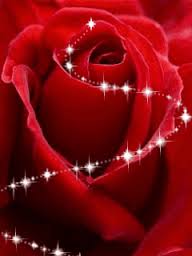 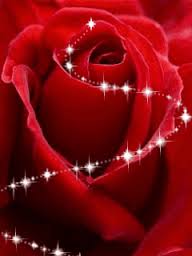 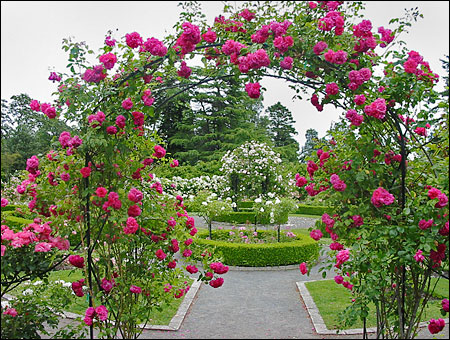 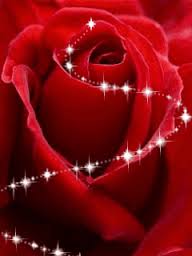 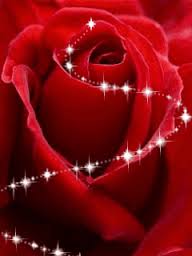 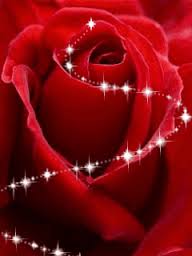 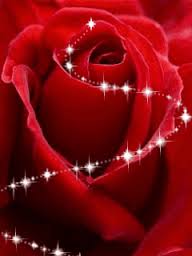 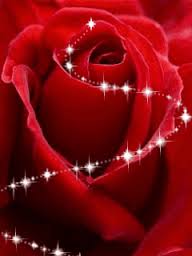 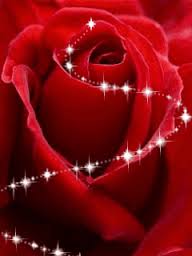 শিক্ষক পরিচিতি
মোহাম্মদ ইয়াদ আলী
সহকারী শিক্ষক
শিবালয় কেন্দ্রীয় আদর্শ সরকারি প্রাথমিক বিদ্যালয়
শিবালয়, মানিকগঞ্জ
E-mail : eyadaliatk79@gmail.com
Mobile : 01714836653.
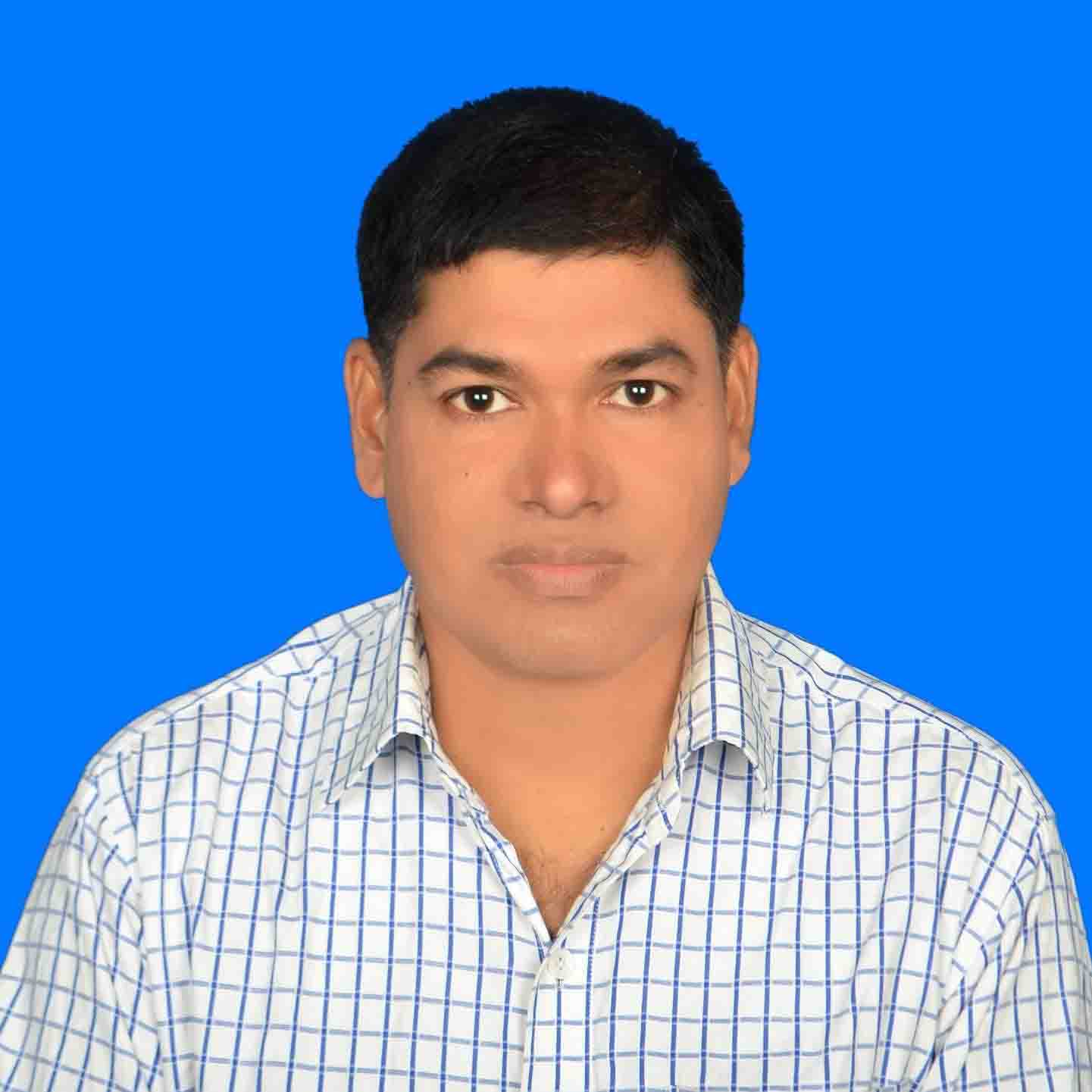 পাঠ পরিচিতি
শ্রেণি : তৃতীয়
বিষয় : প্রাথমিক বিজ্ঞান
পাঠের শিরোনাম   : জীব ও জড়
পাঠ্যাংশ : বিভিন্ন ধরনের উদ্ভিদ
সময় : ৩৫ মিনিট, তারিখ : …../…../………
শিখনফল
২.২.১ নিকট পরিবেশের উদ্ভিদ সনাক্ত করতে পারবে।
২.২.৩ বিভিন্ন উদ্ভিদ ও প্রাণীর বৈশিষ্ট্য উল্লেখ করতে 
        পারবে  এবং শ্রেণিকরণ করতে পারবে।
এখানে একটি ভিডিও দেওয়া আছে
পাঠের পূর্বজ্ঞান যাচাই
উদ্ভিদের বৈশিষ্ট্যগুলো কি কি? 
      উদ্ভিদের অংশগুলো কি কি?
বিভিন্ন ধরনের উদ্ভিদ।
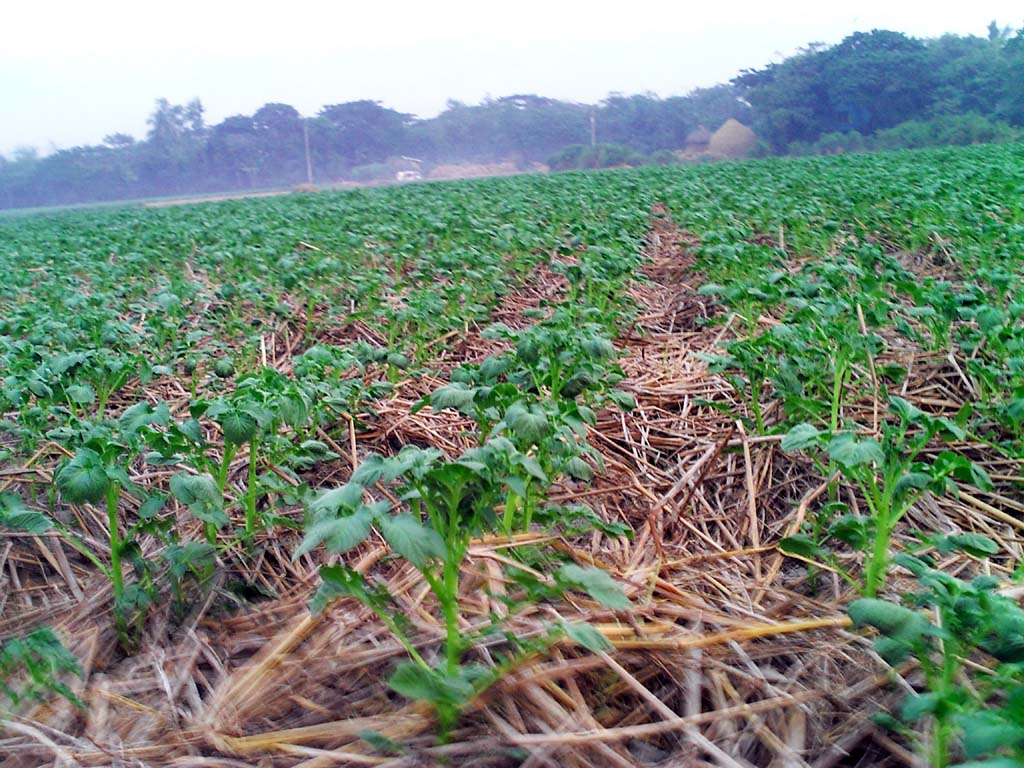 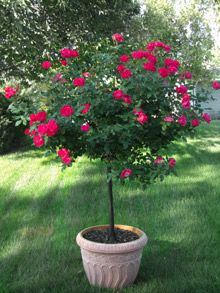 আলু গাছ
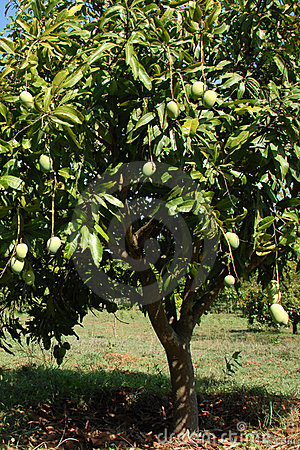 গোলাপ ফুল গাছ
আম গাছ
বৃক্ষ জাতীয়  উদ্ভিদ।
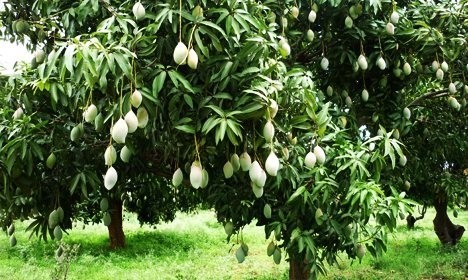 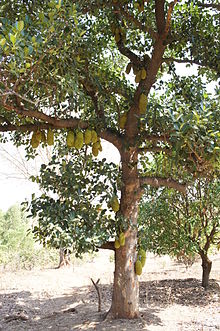 আম গাছ
কাঁঠাল গাছ
বৃক্ষ জাতীয়  উদ্ভিদ।
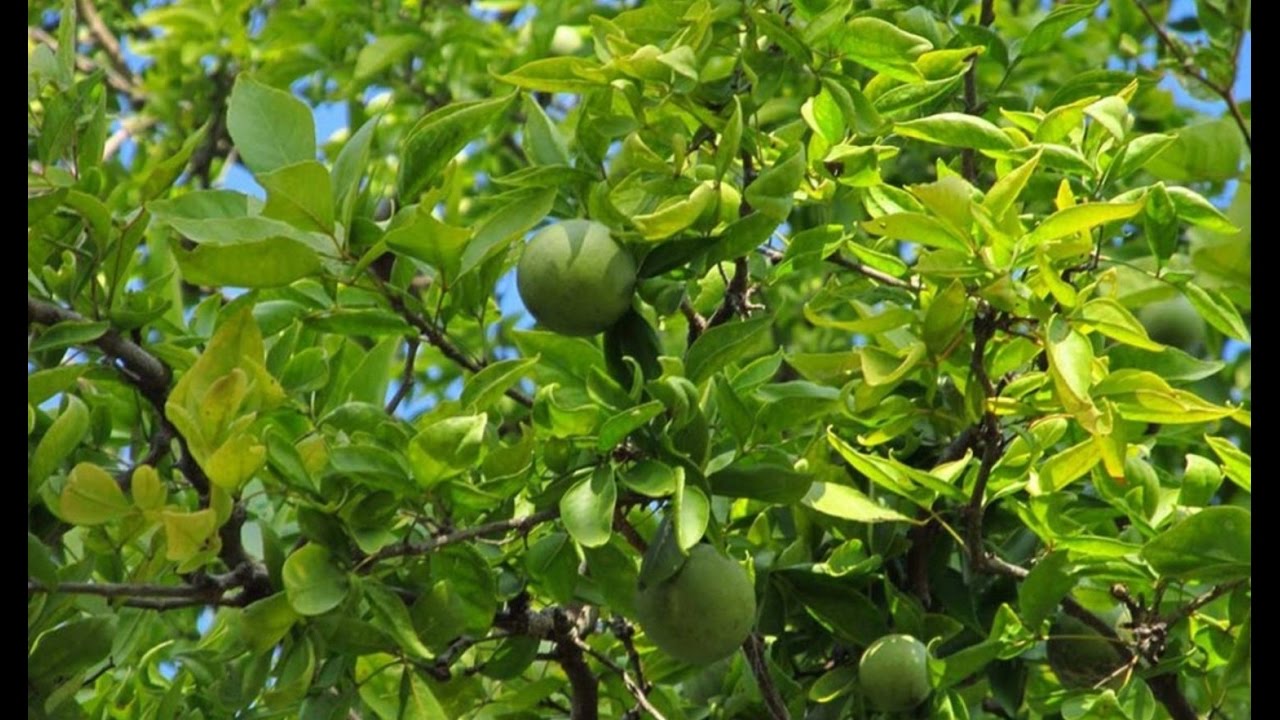 বেল গাছ
বৃক্ষ কাকে বলে
যে সকল উদ্ভিদ আকারে বড় কান্ড মোটা, দীর্ঘ ও শক্ত এবং কান্ড থেকে শাখা প্রশাখা ও পাতা বের হয় সেগুলোকে বৃক্ষ বলে।
গুল্ম জাতীয়  উদ্ভিদ।
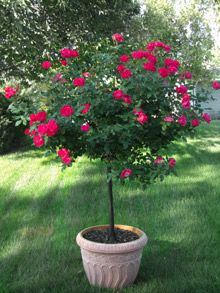 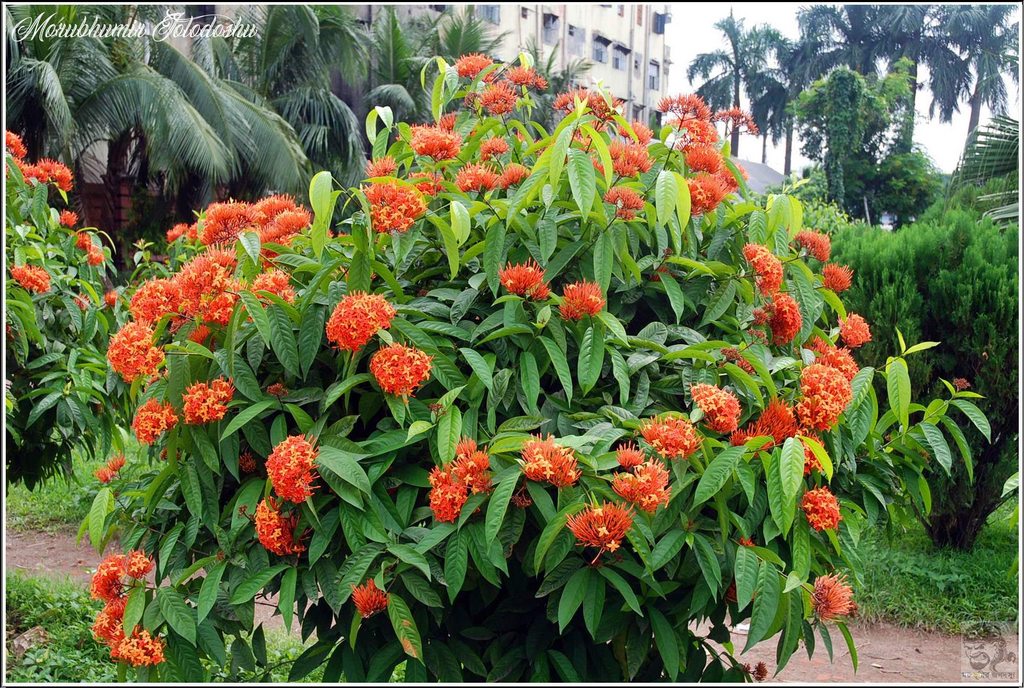 রঙ্গন গাছ
গোলাপ গাছ
গুল্ম জাতীয়  উদ্ভিদ।
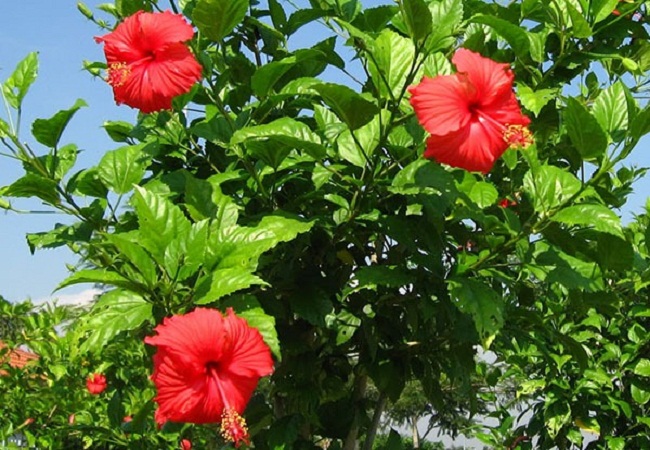 জবা ফুল
গুল্ম জাতীয়  উদ্ভিদ কাকে বলে?
যে সকল উদ্ভিদের কান্ড শক্ত কিন্তু বৃক্ষের মতো দীর্ঘ ও মোটা নয় এবং কান্ডের গোড়ার কাছ থেকেই শাখা প্রশাখা বের হয় সেগুলোকে গুল্ম বলে। এদের শিকড় মাটির বেশি গভীরে প্রবেশ করে না।
বিরুৎ জাতীয় উদ্ভিদ
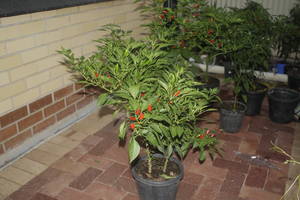 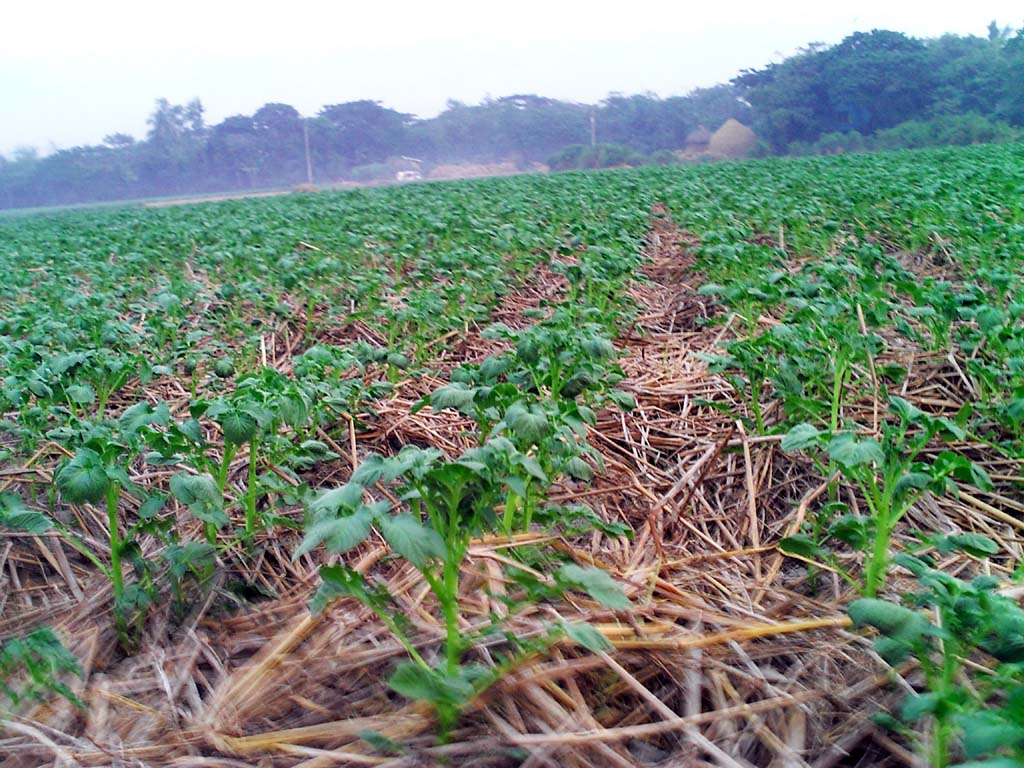 আলু গাছ
মরিচ গাছ
বিরুৎ জাতীয় উদ্ভিদ
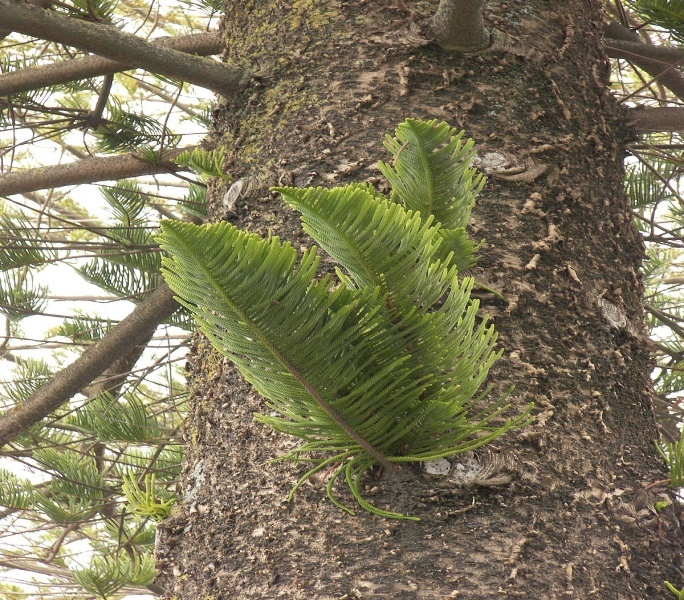 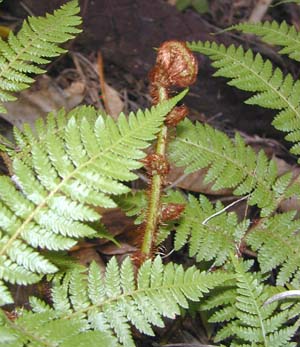 টেঁকিশাক
ফার্ন
বিরুৎ উদ্ভিদ কাকে বলে ?
যে সকল উদ্ভিদ আকারে ছোট এবং কান্ড নরম তাদেরকে বিরুৎ উদ্ভিদ বলে। এদের শিকড় মাটির গভীরে প্রবেশ করে না।
অপুস্পক উদ্ভিদ কাকে বলে ?
যে সকল উদ্ভিদের ফুল হয় না সেগুলোকে অপুষ্পক  উদ্ভিদ বলে। যেমন-মস, ঢেঁকিশাক
সপুস্পক উদ্ভিদ কাকে বলে ?
যে সকল উদ্ভিদের ফুল হয় সেগুলোকে সপুষ্পক  উদ্ভিদ বলে। যেমন-গোলাপ, জবা, আম, শাপলা
বৃক্ষ জাতীয় উদ্ভিদ
গুল্ম উদ্ভিদ কাকে বলে ?
বিরুৎ উদ্ভিদ কাকে বলে ?
পাঠ্য বই সংযোজন
তোমার বইয়ের ৯ এবং 10 পৃষ্ঠা বের কর
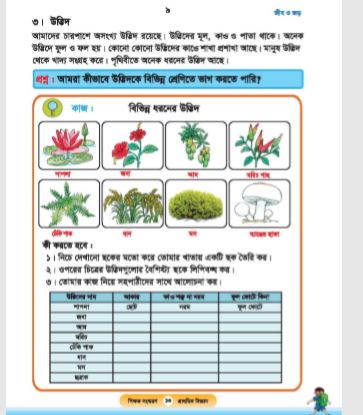 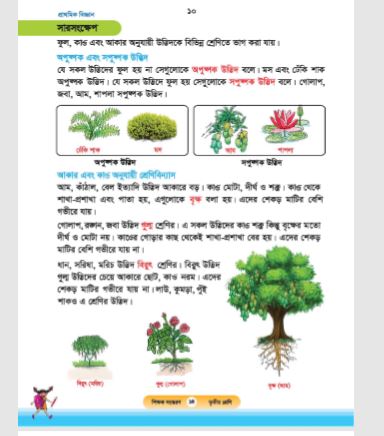 দলীয় কাজ
৩ টি দলে ভাগ করি
গোলাপ দল
জবা দল
বেলী দল
গোলাপ দলের কাজ
বৃক্ষ জাতীয় উদ্ভিদ
জবা দলের কাজ
গুল্ম জাতীয় উদ্ভিদ
বেলী দলের কাজ
বিরুৎ জাতীয় উদ্ভিদ
জোড়ায় কাজ
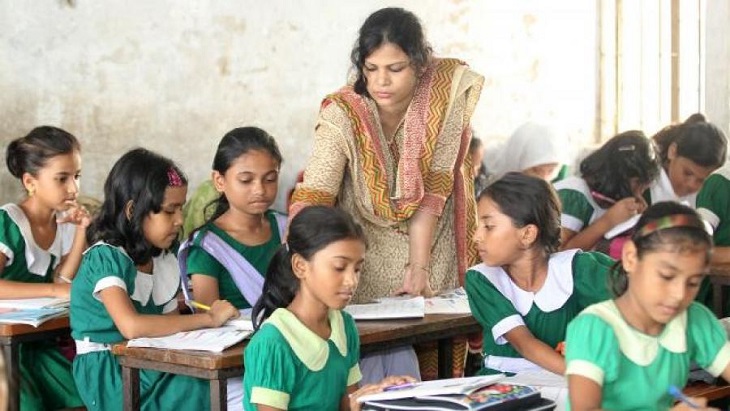 দলীয় কাজ
পারগ শিশুদের সহযোগিতায় দুর্বল শিক্ষার্থীদের পাঠ বুঝতে সাহায্য করব। প্রয়োজনে নিজে সহযোগিতা করব।
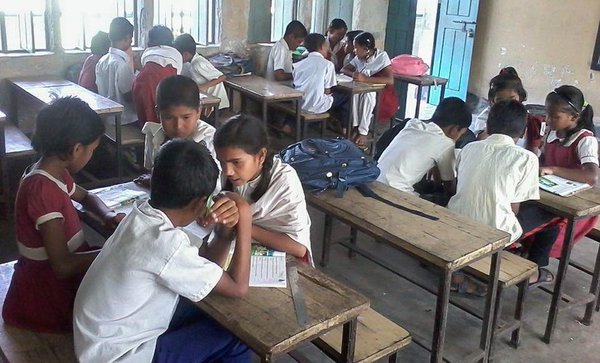 নিচের ছকটি পূরণ করতে শিক্ষার্থীদের সহযোগীতা করব
মূল্যায়ন কাজ
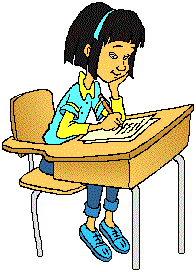 নিচের ছকে বৃক্ষ, গুল্ম ও বিরুৎ জাতীয় উদ্ভিদের নাম লেখ
বাড়ীর কাজ
কোনটি কোন ধরনের উদ্ভিদ তার একটি তালিকা তৈরি করে নিয়ে আসবে
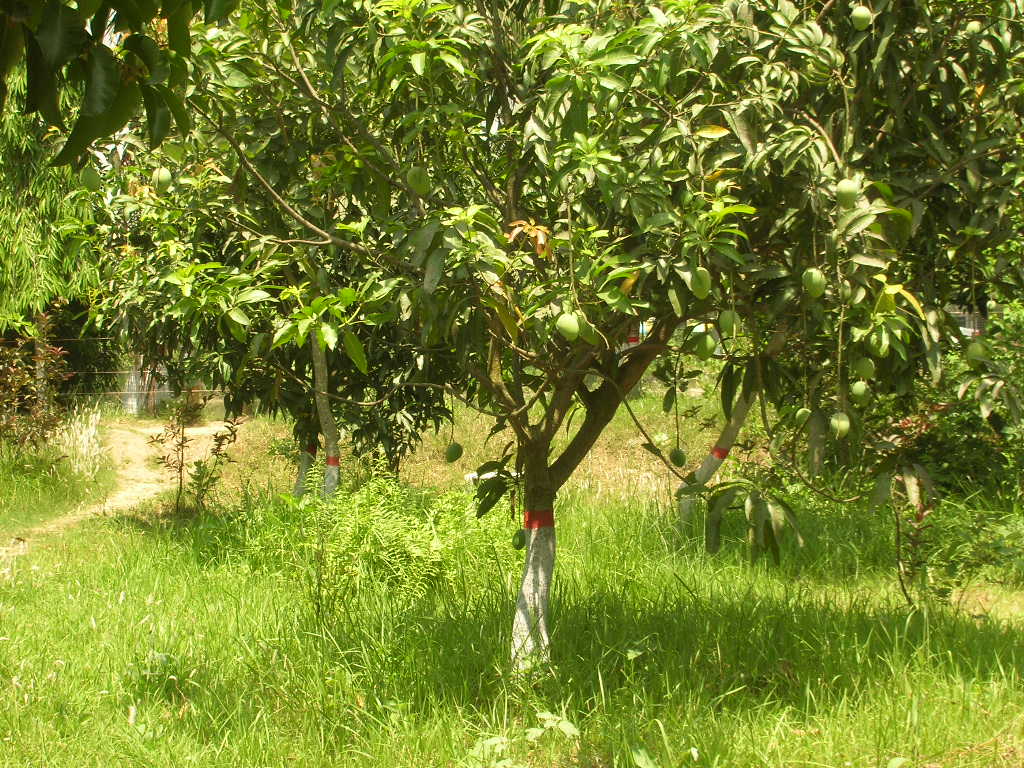 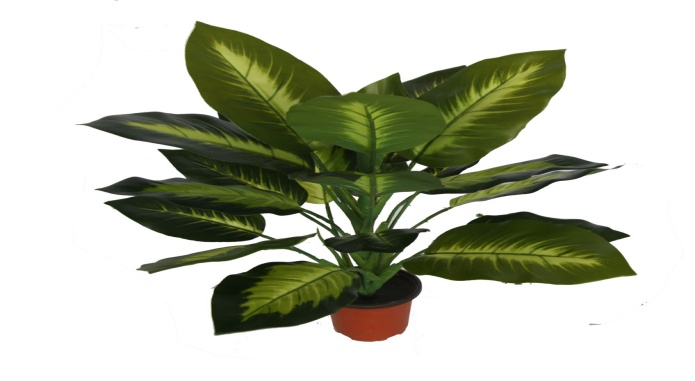 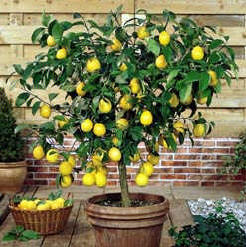 ∙
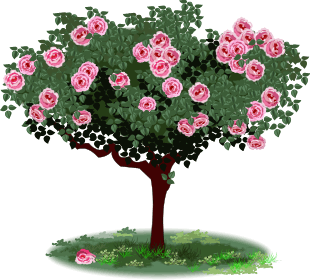 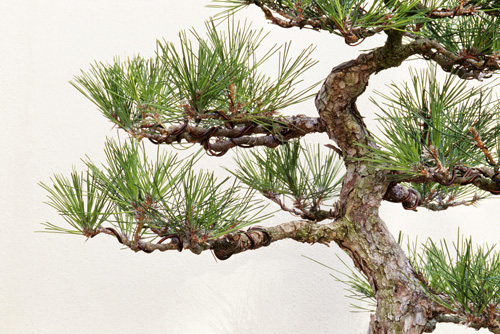 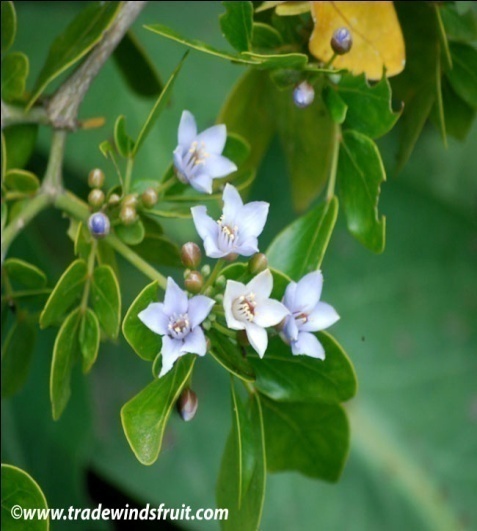 ধন্যবাদ
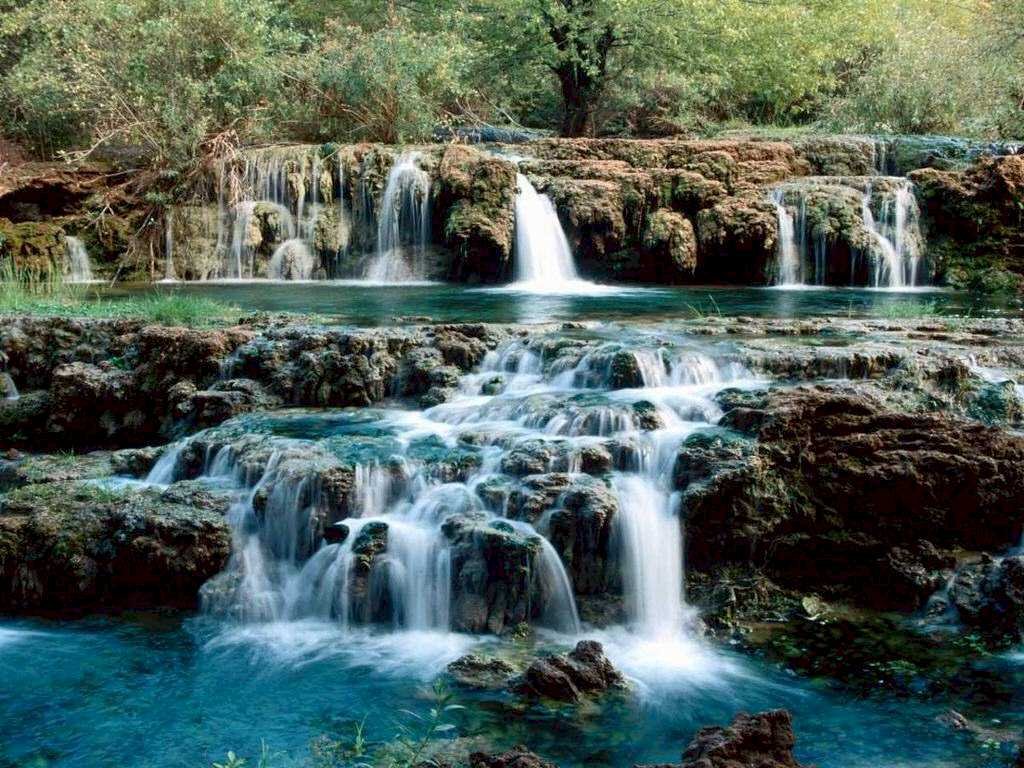